Скалярнийдобуток векторів
Косюга Л.І.    2012
КУТ МІЖ ВЕКТОРАМИ
a
b

=
b
кут між векторами


Кут між векторами         і         дорівнює

О
a
a

b
Знайдіть кути між векторами:
a
b
=
a
a
c
=
n
d
b
c
=
d
c
=
d
n
=
300
1200
300
900
c
b
1800
00
a
a
b
b
cos(      )
a
b
=
Скалярним добутком двох векторів називається добуток
їх модулів на косинус кута між ними.
b
a
b
= 900
a
a
b
cos 900
a
b
=
a
b

a
b
= 0

Т 16.1  Скалярний добуток ненульових векторів дорівнює нулю тоді і тільки тоді, коли ці вектори перпендикулярні.
a
b
b
< 900
a
a
b
a
b
=
a
b

a
b
< 900
> 0
cos
> 0
Скалярний добуток ненульових векторів додатній тоді і тільки тоді, коли кут між векторами гострий.
b
a
b
> 900
a
a
b
a
b
=
a
b

a
b
> 900
< 0
cos

< 0
Скалярний добуток ненульових векторів  від’ємний тоді і тільки тоді, коли кут між векторами тупий.
a
b
= 00
b
a
a
b
a
b
a
b
=
=
ОКРЕМІ   ВИПАДКИ.
cos 00
b
a
b
= 1800
a
b
a
a
a
b
b
= –
=
ОКРЕМІ   ВИПАДКИ.
cos1800
a
a
= 00
a
a
a
a
a
a
a
a
=
=
=
a
a
=
cos
2
00
Скалярний квадрат вектора дорівнює квадрату його модуля:
2
2
ЗАДАЧА
a
b
Знайдіть  скалярний добуток векторів       і      ,
якщо:
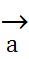 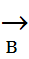 (2;-1)
(1;-3)
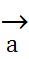 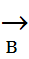 (8;2)
(1;-4)
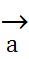 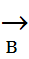 (-5;1)
(2;7)